Literature 2  
Revision Pack
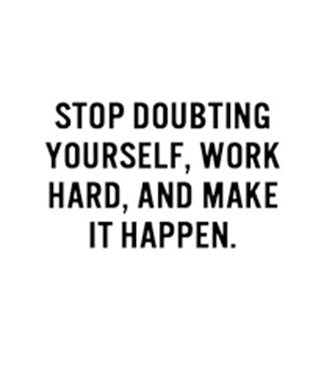 Work through the activities here to help you be able to address this question.
How does the writers present family relationships within ‘Love and Relationships’? 

Work through activities on these poems to 
write about two of these
This is the question you will be answering before you leave today.
Warm up
What poems can you remember from your Anthology which focus on family. Summarise what they tell us about families – 

_______________________ - _______________________________
_______________________ - _______________________________
______________________ - ________________________________
 ______________________ - ________________________________
______________________ - _________________________________
Underline any words  / phrases you think are important
Eden Rock
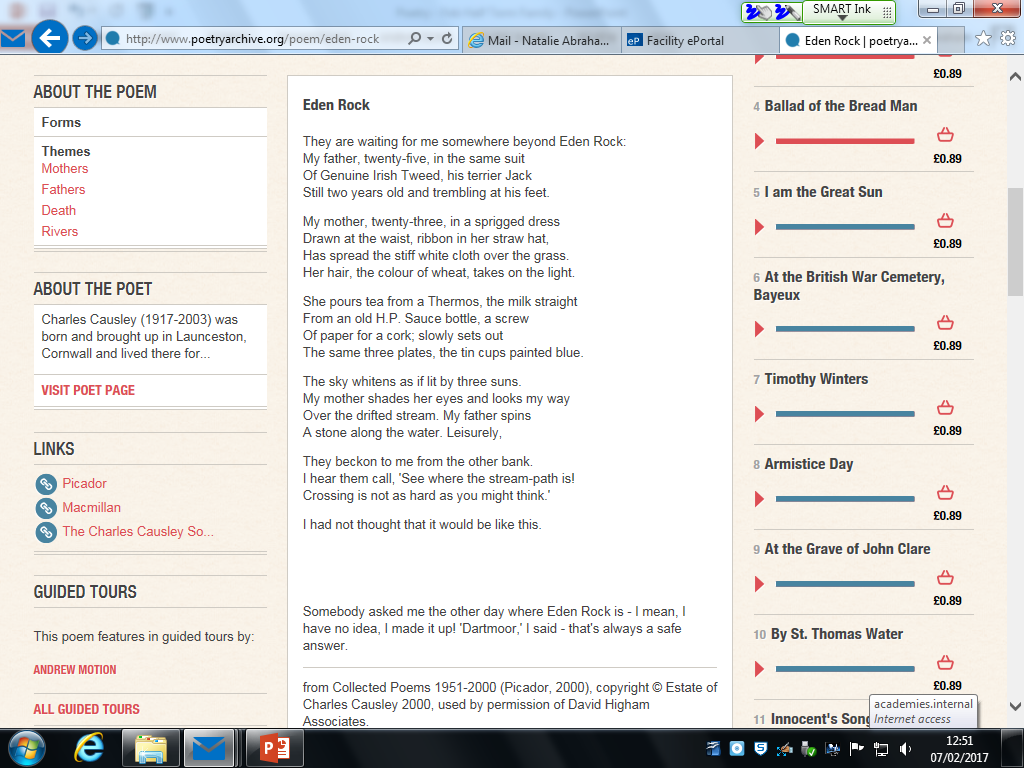 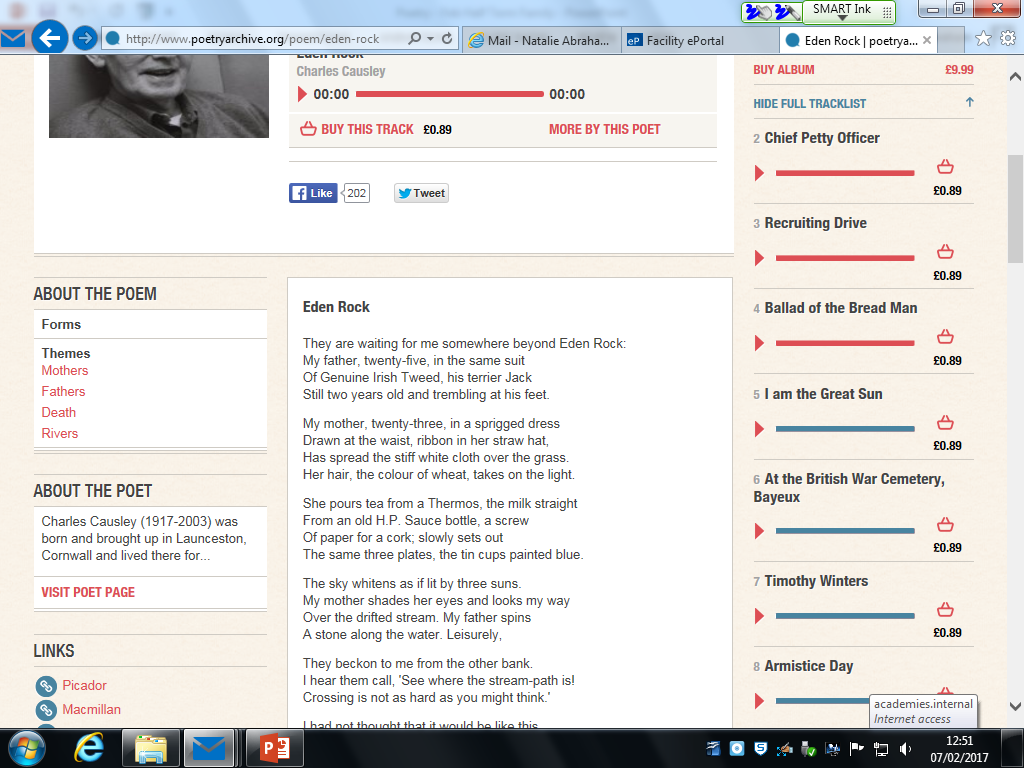 How would you match these pictures to this poem?
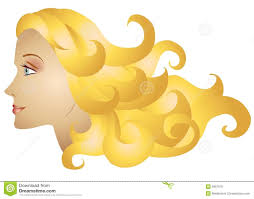 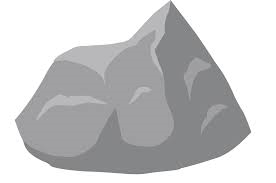 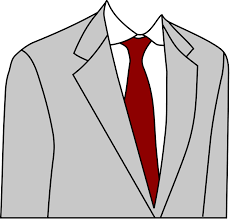 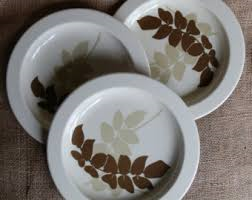 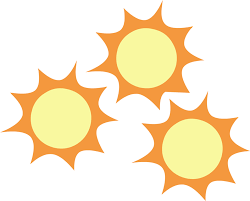 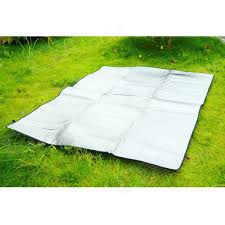 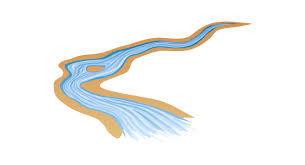 ‘Eden Rock’ - Structure
What does the word ‘Eden’ suggest about the memory? 
___________________________________________________
What does the ‘rock’ show about his relationship with parents? 
____________________________________________________
Why is there a consistent structure when retelling memory of time with parents? 
________________________________________________________
Why does the structure change? What show about relationship? 
________________________________________________________
‘Eden Rock’ – Language
Which words show the consistency he associates with his parents? 
___________________________________________________
How is his mother shown in an angelic way? 
____________________________________________________
Why? 
_____________________________________________________
How does the writer use images to create unity between the family? 
________________________________________________________
‘Eden Rock’ – Language
What small + insignificant adjectives are used? 
____________________________________________________
Why does the writer use these?
_____________________________________________________
Why does the poem change? 
____________________________________________________
What verb shows there is still a bond despite physical separation? 
______________________________________________________
Underline any words  / phrases you think are important
Follower
My father worked with a horse-plough,
His shoulders globed like a full sail strung
Between the shafts and the furrow.
The horse strained at his clicking tongue. 

An expert. He would set the wing
And fit the bright steel-pointed sock.
The sod rolled over without breaking.
At the headrig, with a single pluck 

Of reins, the sweating team turned round
And back into the land. His eye
Narrowed and angled at the ground,
Mapping the furrow exactly.
I stumbled in his hob-nailed wake,
Fell sometimes on the polished sod;
Sometimes he rode me on his back
Dipping and rising to his plod. 

I wanted to grow up and plough,
To close one eye, stiffen my arm.
All I ever did was follow
In his broad shadow round the farm. 

I was a nuisance, tripping, falling,
Yapping always. But today 
It is my father who keeps stumbling
Behind me, and will not go away.
How would you match these pictures to this poem?
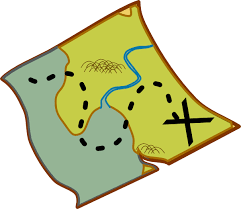 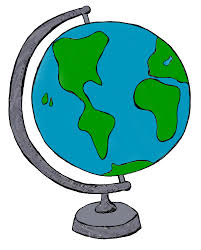 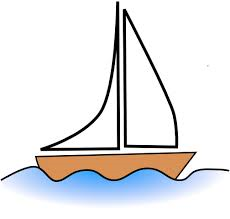 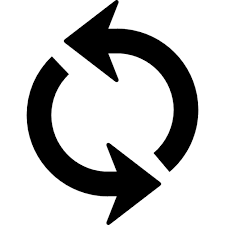 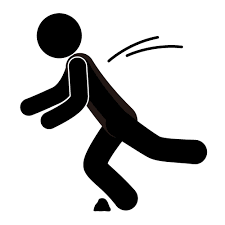 ‘Follower’ – structure
What does the title suggest about the relationship between Father + Son? 
_______________________________________________________
How does the stanza structure + rhyme scheme show the passing of time? 
_______________________________________________________
How do we see a role reversal as time passes? 
________________________________________________________
‘Follower’ – Language
Find 2 examples of sailing imagery – 
 ___________________________
 __________________________
How does this link to the Father’s control? 
________________________________________________________
Why are we told his shoulders ‘globed’? 
_______________________________________________________
Which words show he is fully in control + aware of what he is doing? 
_________________________________________________________
‘Follower’ – Language
How do we know the son admired his Father? 
______________________________________________________
Which verbs are used to show the lack of control in the son? 
_______________________________________________________
Find the use of caesura to show how quickly time seems to pass? 
_____________________________________________________
Which verb is repeated? - __________________________
Why is this repeated? - ____________________________________
Underline any words  / phrases you think are important
Walking Away
It is eighteen years ago, almost to the day –
A sunny day with leaves just turning,
The touch-lines new-ruled – since I watched you play
Your first game of football, then, like a satellite
Wrenched from its orbit, go drifting away

Behind a scatter of boys. I can see
You walking away from me towards the school
With the pathos of a half-fledged thing set free
Into a wilderness, the gait of one
Who finds no path where the path should be.
That hesitant figure, eddying away
Like a winged seed loosened from its parent stem,
Has something I never quite grasp to convey
About nature’s give-and-take – the small, the scorching
Ordeals which fire one’s irresolute clay.

I have had worse partings, but none that so
Gnaws at my mind still. Perhaps it is roughly
Saying what God alone could perfectly show –
How selfhood begins with a walking away,
And love is proved in the letting go.
How would you match these pictures to this poem?
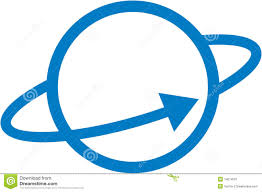 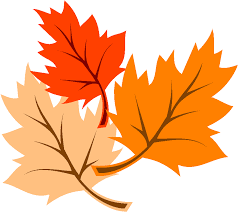 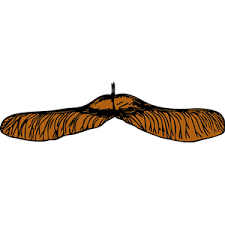 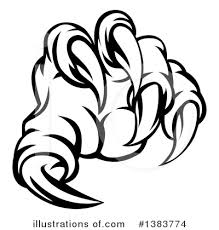 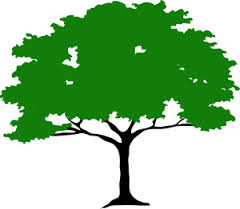 ‘Walking Away’ Structure
What does the title foreshadow about the poem? 
_____________________________________________________
We see one line is used repeatedly in each stanza – what does this show about the strength of the father’s love? 
______________________________________________________
How does the structure represent the passing of time? 
_____________________________________________________
How does the father’s emotions change as the poem progresses? 
_______________________________________________________
‘Walking Away’ – Language
How are the seasons used symbolically at the beginning? _______________________________________________________
Why does it use example of him ‘watching’ him play football – how does this also foreshadow what will happen? 
_______________________________________________________
What simile is used? -_____________________________________
What does this show? _____________________________________
What verb is used to show the pain felt here? ___________________
‘Walking Away’ – Language
What metaphor shows he doesn’t feel his son is ready in stanza 2? 
_______________________________________________________
What adjective is used to show this in stanza 3? _________________
How is another simile used? __________________________
Which word shows he is finding separation easier? _____________
Which word in last stanza shows he can still feel the emotions? 
____________________________________________________
How is religious imagery used at the end? 
____________________________________________________
You can use the notes from this booklet to help you
Getting ready for the exams
Fill in 2 poems which you are going to use from these 3. 


How does the writer show a family relationship in ________________________________ and _______________________________________?
It is easy to answer questions – answering the exam question is the hard part. 
Can you apply your knowledge?
Write up your intro
__________________ shows a strong family relationship because ……………………………………………………………………………………………………….
We also see this in _____________________________ as ………………..
…………………………………………………………………………………………………….
Both poets show …………………………………………………………………..
Write this up in the exam paper at the back of the booklet
Structure
Your next paragraph is bringing how the poem has been structured. Again, move between the 2 poems – alternate point on each. 
Structural feature – what this shows

Both writers use their structure to convey the loving family relationships. We see this through the titles. In ‘________________________’, we learn that ………………………………………and in ‘______________________’ this …………………………………………………………………………………….
Look at role reversal /  rhyme scheme / stanza structures 
Both poems have displayed their ………………………………. through…………..
Language
You now need to look at as many quotes as you can to say what method is used + what we learn from them. Again, move between the poems. USE YOUR NOTES TO HELP 

The writers also use their language features to show ……………………
The writer uses …………………
This conveys ………………….
Another method used is ……………………………………..
The writer uses this to demonstrate …………………………..
A further example is …………………………….. which shows ………………….
Ending the essay
Look back at the intro 

You just answered the question here – do the same again at the end to just say how each poem linked to the question. 

Write a brief conclusion to wrap this up
Finishing checks
Make sure every time you say ‘This’ – it MUST be at the start of a new sentence. 

The title of the poem needs to have quote marks + capital letters. 

Watch your sentence length. 

Have you moved between the poems rather than all one?